Router Architecture
張燕光
成大資工
1
Contents
Overview of routers
Functions of a router
Types of routers
Elements of a router
Packet flow
Packet processing: fast vs slow path
Router architectures
Summary
2
Router Overview
Handle packet forward and routing protocol
Traditionally, routers were implemented purely with software running on a PC based on a  general purpose CPU with a number of interfaces. 
Such a device can receive packets on one of its interfaces, perform routing functions, and send packets out on another interface. 
As Internet traffics grow rapidly, type/size of routers changed since PC-based routers are limited by the performance of CPU and memory 
Fortunately, advances in silicon technology have made it possible to build hardware-based routers capable of handling high data rates.
3
Functions of a Router
Routing
Process
Two fundamental tasks: 
Routing and Packet Forwarding
Route Exchanges
With Neighbor
Nodes
Route Exchanges
With Neighbor
Nodes
Route
Update
Forwarding
Table
Destination
Address lookup
Outgoing
Packets
Incoming
Packets
Packet
Forwarding Process
4
Functions of a Router
Routing or Routing process
Routing protocols are run to exchange information between neighboring routers
construct a view of the network topology which reflects network destinations that can be reached as identified through IP prefix-based network address blocks. 
compute the best paths stored in a data structure called a forwarding table.
5
Functions of a Router
Packet forwarding
Move a packet from an input interface ("ingress'') of a router to the appropriate output interface ("egress") based on the information in the forwarding table. 
Since each packet arriving at the router needs to be forwarded, the performance of the forwarding process determines the overall performance of routers, the Internet.
6
Functions of a Router
packet forwarding process is further divided into two subgroups: basic and complex
Basic forwarding defines the minimal set of functions a router should implement in order to transfer packets between interfaces. 
Complex forwarding functions represent the additional processing required by the routers, depending on their deployment environments and their usage.
7
Basic Forwarding Functions
IP Header Validation
Packet Lifetime Control
Checksum Recalculation
Route Lookup
Fragmentation
Handling IP Options
When there are routing or packet errors, routers use ICMP messages to communicate the information.
8
Basic Forwarding Functions
IP Header Validation: Ensure only well-formed packets are processed further while the rest are discarded such as:
version number of the protocol is correct 
header length of the packet is valid, and 
the computed header checksum of the packet is same as the value of the checksum field in the packet header.
9
Basic Forwarding Functions
Packet Lifetime Control: Routers must decrement the time-to-live (TTL) field in the IP packet header to prevent packets from getting caught in the routing loops forever. 
If the TTL value is zero or negative, the packet is discarded; an ICMP message is generated and sent to the original sender.
10
Basic Forwarding Functions
Checksum Recalculation: Since the value of the TTL is modified, the header checksum needs to be updated. 
Instead of computing the entire header checksum again, it is more efficient to compute it incrementally; after all, the TTL value is always decremented by 1.
11
Basic Forwarding Functions
Route Lookup: The destination address of the packet is used to search the forwarding table for determining the output port. 
The result of this search will indicate whether the packet is destined for the router 
to an output port (unicast) or 
to a set of multiple output ports (multicast).
12
Basic Forwarding Functions
Fragmentation: It is possible that the maximum transmission unit (MTU) of the outgoing link is smaller than the size of the packet that needs to be transmitted. 
This means that the packet would need to be split into multiple fragments before transmission.
13
Basic Forwarding Functions
Handling IP Options: The presence of the IP options field indicates that there are special processing needs for the packet at the router. 
While such packets might arrive infrequently, a router nonetheless needs to support those processing needs.
14
IP headers
From The Linux Networking Architecture book: 14.3.1 Standardized IP Packet Options
Total Length
Version
IHL
TOS
Fragment Offset
Flags
Identification
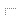 Header Checksum
Protocol
TTL
Source Address
Destination Address
Options (optional)
Padding
Data
15
Complex Forwarding Functions
Security, different user requirements, and service guarantees based on different service level agreements (SLA)
Service differentiation example: watching a high-definition movie streaming directly over the Internet which requires (1) high bandwidth and (2) timely delivery of the data. 
The router needs to distinguish such packets so that it can forward them earlier. 
This results in the notion of differentiated services, and consequently requires that routers support a variety of mechanisms as follows:
16
Complex Forwarding Functions
Packet Classification
For distinguishing packets, a router might need to examine not only the destination IP address but also other fields such as source address, destination port, and source port, and protocol number.
Matching these headers against certain rules to find the matched rule whose actions are then applied.
17
Complex Forwarding Functions
Packet Translation
As the public IPv4 address space is being exhausted, there is a need to map several hosts to a single public address. 
Thus, a router that acts as a gateway to a network needs to support network address translation (NAT). 
NAT maps a public IP address into a set of private IP addresses and vice versa. 
This requires a router to maintain a list of connected hosts and their local addresses and to translate the incoming and outgoing packets.
18
Complex Forwarding Functions
Traffic Prioritization 
Guarantee a certain quality of service (QoS) to meet service level agreements, applying different priorities to different customers or data flows and providing a level of performance in accordance with the predetermined service agreements. 
For example, the agreement might specify that a fixed number of packets must be delivered at a constant rate, necessary for real-time streaming multimedia applications such as IPTV, or real-time interactive applications such as VoIP
19
Control plane vs data plane
Besides packet forwarding (i.e., data plane function), a router needs to ensure that the contents of the forwarding table reflect the current network topology. 
Routers also need to provide control plane and management plane functions. In particular, a router needs to handle:
Routing Protocols
System Configuration
Router Management
20
Control plane: Routing Protocols
Routers need to implement different routing protocols, such as OSPF, BGP, and RIP for maintaining peer relationships by sending and receiving route updates from adjacent routers. 
These route updates are sent and received as normal IP packets.
But the key difference between these packets and the packets that transit through the router is the destination address: the router itself for route update packets. 
Once the updates are received, the forwarding table is modified so that subsequent packets are forwarded to the correct outgoing links.
21
Control plane: System Configuration
Network operators need to configure various administrative tasks: 
Configuring interfaces, 
Routing protocol keep alives, 
Updating rules for classifying packets. 
Hence, a router needs to implement various functions for adding, modifying, and deleting these configuration data, as well as persistently storing them for retrieval later.
22
Control plane: Router Management
Routers need to be monitored for continuous operations. 
These functions include supporting various management functions that are implemented using protocols such as simple network management protocol (SNMP).
23
Routing Table vs Forwarding Table
The routing function builds a routing table that is used in the construction of forwarding tables. 
Often, in the literature, the terms routing table and forwarding table are used interchangeably to refer to the data structures in a router for forwarding packets.
24
Routing Table vs Forwarding Table
routing table is constructed by routing algorithms of routing protocols, using information exchanged between routers. 
Each entry in routing table maps IP prefix to next hop 
The forwarding table, is consulted by the router to determine the output interface an incoming packet needs to be forwarded.
each entry in forwarding table maps IP prefix to outgoing interface
the entries might contain additional information such as the MAC address for the next hop and statistics about the number of packets forwarded through using the interface.
25
Routing Table vs Forwarding Table
reasons to use two separate tables
forwarding table is optimized for searching an IP against many IP prefixes, routing table is optimized for calculating changes in the topology
as every packet needs to examine the forwarding table, it is implemented in a specialized hardware for high-speed routers. However, the routing tables are usually implemented in software.
Ex:
(b) Forwarding table
(a) Routing table
Interface
Next hop
IP prefix
MAC address
IP prefix
eth0
10.5.0.0/16
00:0F:1F:CC:F3:06
192.168.5.254
10.5.0.0/16
26
Performance of Routers
Throughput: bits per second (bps)
how much data the router can transfer per second from input network interfaces to an output network interface.
Throughput T = P x R ,
P = the number of ports or interfaces feeding the router and 
R = the line rate of each port.
For instance, a router containing 16 ports with each running at a line rate of 40 Gbps has a throughput of 640 Gbps.
27
Performance of Routers
As routers forward packets, it is more important to know how many packets they are capable of forwarding in a second, which is referred to as packets per second (pps).
For instance, a router throughput of 640 Gbps could mean packets of size 40 bytes forwarded at 2 billion pps or packets of size 80 bytes forwarded at 1 billion pps.
28
Performance of Routers
What should be the packet size used?
In a decade-old study, the average packet size was found to be 300 bytes
In recent observations, commonly seen sizes are 
40 bytes = 20 bytes (IP header) + 20 bytes (TCP header), ex. TCP acknowledgments, 
576 bytes (RFC 879, which is now outdated), 
1500 bytes (Ethernet MTU size), 
1300 bytes (VPN software), 64 bytes.
 If a router is designed with any of these sizes other than the smallest size, it might not be able to sustain a long sequence of shorter packets. 
Thus, most use the minimum of 40 bytes as the standard packet size for such assessment.
29
Types of Routers
Routers can be of different complexity based on 
where in the network they are deployed
how much traffic they need to sustain. 
Naturally, this means that routers can be of different types.
three types of routers: core routers, edge routers, and enterprise routers 
their requirements will be outlined
30
Core Routers
Used by service providers for interconnecting a few thousand small networks so that the cost of moving traffic is shared among a large customer base. 
Since traffic arriving at the core router is highly aggregated, it should be capable of handling large amounts of traffic. 
primary requirements for a core router are high speed and reliability. 
Keeping the cost of a core router reasonable, but the cost is a secondary issue.
The packet forwarding speed of a core router is mostly limited by the time spent for IP lookups.
Hence, specialized algorithms implemented in hardware are required for fast and efficient lookups.
31
Core Routers
Since core routers form the critical nodes in the network, it is essential that these routers do not fail under any conditions. 
The reliability of a router depends on the reliability of physical elements such as the line cards, switch fabric, and route control processor cards. 
The reliability of these physical elements is achieved by full redundancy—dual power supplies, standby switch fabric, and duplicate line cards and route control processor cards. 
Moreover, the software is enhanced so that when one of the elements fails, the packet forwarding and the routing protocols continue to function.
32
Edge Routers
known as access routers, are deployed at the edge of the service provider networks for providing connectivity to customers from home and small businesses. 
The first generation of edge routers were really remote access servers attached to terminal concentrators that aggregate a large number of slow-speed dial-up customers. 
However, this is not the case anymore.
the need for more bandwidth results in a variety of access technologies such as high-speed modems, DSL, and cable modems. Hence edge routers must support an aggregation of customers using different access technologies.
33
Edge Routers
Edge routers need to implement newer protocols such as point-to-point tunneling protocol (PPTP), point-to-point protocol over Ethernet (PPPoE), and IPsec for VPNs. These protocol implementations should also scale as they need to be run on every port. 
Edge routers should be capable of handling a large amount of traffic as many customers are migrating from dialup access to high-speed modems. 
These trends suggest that the edge routers support a large number of ports capable of different access technologies and many protocols operating at each port.
34
Enterprise Routers
Enterprise networks interconnect end systems located in companies, universities, and so on.
The primary requirement is to provide connectivity at a very low cost to a large number of end systems and to allow service differentiation to provide QoS guarantees for different departments. 
A typical enterprise network is built using many Ethernet segments interconnected by hubs, bridges, and switches which are inexpensive and easy limited configuration effort.
performance degrades as network size increases. 
Hence, using routers in these networks to divide the end systems into hierarchical IP subnetworks is desirable. Moreover, it scales the network better.
35
Enterprise Routers
Several design requirements
First, these routers require efficient support for multicast and broadcast traffic as applications such as video broadcasting are more predominantly used in the enterprise. 
Second, these routers need to implement many legacy technologies that are still in use in the enterprises. 
Third, the extensive support for security firewalls, filters, and VLANs. Finally, as these routers must connect many LANs, they are required to support large number of ports.
36
Enterprise Routers
For enterprises, the network is considered as an operational expense and the goal is to minimize this expense. 
Hence, the routers targeted for enterprise deployment are required to have low cost per port, a large number of ports, and the ease of maintenance. It is challenging to design an enterprise router that satisfies these requirements for every port and still keep the cost low per port.
Example: IXP 425 vs IXP 2800
37
Elements of a Router
router can be viewed from two different perspectives: 
Functional perspective: logically viewed as a collection of modules where each module implements a set of related functions to achieve the overall goal of forwarding packets
Architectural perspective: considered as an interconnection of different types of cards running specialized software and How the functional modules are implemented in practice.
38
Elements of a Router
From functional point of view: A router can be divided into several modules. These components implement the various requirements of a router.
A generic router consists of six major functional modules:    (1) network interfaces, (2) forwarding engine,(3) queue manager, (4) traffic manager,    (5) backplane, and     (6) route control processor. 
These functional modules are shown in the following figure.
39
Route Processor Card
Routing
Table
Route
Control
Processor
Memory
Egress Packet
Processing
Line Card
Port Card
Line Card
CPU
Traffic
Manager
Queue
Manager
Traffic
Manager
Queue
Manager
Output
Network
Interface
Output
Network
Interface
Output
Network
Interface
Output
Network
Interface
L2
L3
L2
L3
L2
L3
L2
L3
Output
Network
Interface
Output
Network
Interface
Buffer
Memory
Buffer
Memory
Forwarding
Table
Forwarding
Table
Forwarding
Engine
Input
Network
Interface
Forwarding
Engine
Input
Network
Interface
Port Card
Ingress Packet
Processing
Backplane
Backplane
Switch Fabric Card
40
Network Interface
contain ports connecting to physical network links
A port terminates a physical link and serves as entry and exit points for incoming/outgoing packets. 
A port is specific to a particular type of network physical medium. Ex. an Ethernet port or a SONET interface. 
In addition, a network interface provides several functions.
understand various data link protocols and decapsulate the incoming packets by stripping the Layer 2 (L2) headers. 
extract the IP headers, i.e., the Layer 3 (L3) headers, and sends them to the forwarding engine for route lookup while the entire packet is stored in memory. 
Collectively, this processing is referred to as L2/L3 processing. 
Further, it provides the functionality of encapsulating L2 headers before the packet is send out on the link.
41
Forwarding Engine
Decide to which network interface incoming packet should be forwarded by a route lookup function).
When a port receives a packet, it de-encapsulates L2 headers and sends entire IP packet, or just the packet header, to the forwarding engine. 
Route lookup can be implemented in custom hardware or software running on a commodity cpu. 
Depending on the architecture, the lookups can occur in the custom hardware or in a local route cache in the line card. 
To provide QoS guarantees, forwarding engines may need to classify packets into predefined service classes.
42
Queue Manager
Provide buffers for temporary storage of packets when an outgoing link from a router is overbooked. 
When these buffer queues overflow due to congestion in the network, the queue manager selectively drops packets. 
Need to manage the occupancy of the queue and implement policies about which packets to drop when the queues are about to be fully occupied.
43
Traffic Manager
prioritize and regulate the outgoing traffic, depending on the desired level of service. 
Necessary as routers carry traffic from different subscribers to ensure they get the level of service for which they pay. 
Shape the outgoing traffic to the subscriber according to the service level agreement. 
When receiving traffic from a subscriber, the traffic manager ensures that it does not accept more than what is specified in the contract. 
Sometimes the functionality of the queue manager and the traffic manager are merged into a single component.
44
Backplane
Provide connectivity for the network interface card so that packets from an incoming network interface can be transferred to the outgoing network interface card. 
The backplane can be either shared, where only two interfaces can communicate at any instant, or switched, where multiple interfaces can communicate simultaneously.
The aggregate bandwidth of all the attached network interfaces defines the bandwidth required for the backplane.
45
Route Control Processor
Implementing and executing routing protocols for maintaining a routing table that is updated whenever a route change occurs. 
Based on the contents of the routing table, the forwarding table is computed and updated. 
Run the software to configure and manage the router. 
Performs complex packet-by-packet operations like errors during packet processing. 
For example, it handles any packet whose destination address cannot be found in the forwarding table in the line card by sending an ICMP packet to its source of origin indicating the error. 
These functionalities are typically implemented in software running on a general-purpose microprocessor.
46
Architectural perspective
Port Cards: implement the network interfaces. 
handling only a specific medium, for instance, Ethernet or SONET. 
contain L2 processing logic that understands L2 packet format specific for that medium. 
perform accounting (e.g., packet counter) about the incoming and outgoing packets. 
different names given by different vendors; 
Juniper networks call Physical Interface Cards (PICs), 
Cisco calls Physical Layer Interface modules (PLIMs) in CRS-1 routers.
47
Architectural perspective
Line Cards: implement a majority of the functional components, forwarding engine, queue manager, and traffic manager. 
Parse the IP payload and uses the contents of the header to make decisions about forwarding, queueing, and discarding during periods of link congestion. 
Contain memory buffers for storing the packet during processing and queueing. 
House port cards and connects to the backplane and ultimately to another line card. 
Sometimes, include the ports specific to certain media rather than using port cards.
48
Architectural perspective
Switch Fabric Cards: serve as the backplane for transferring packets from the ingress line card to the egress line card. 
In high-end routers, multiple switch fabric cards are used for increased throughput and redundancy.
Route Processor Cards: implement the functionality of the route control processor. 
The routing protocols and the management software run on these cards. 
In high-end routers, these cards use general-purpose processors with a large amount of memory running a commodity operating system.
49
Packet Flow
Forwarding
Table
Routing
Table
Route
Control
Processor
grouped into ingress packet processing and egress packet processing.
Control Plane
Data Plane
Buffer
Memory
Buffer
Memory
③
④
⑧
⑪
⑩
⑨
①
②
Forwarding
Engine
Queue
Manager
Traffic
Manager
Output
Network
Interface
L2
L3
Output
Network
Interface
L2
L3
⑦
⑤
Backplane
⑥
Input
Network
Interface
50
Ingress Packet Processing
Ingress interface number
Typical fields of a packet context.
Ingress interface type
Ingress L2 information
L3 information
Use of other fields in the packet context will be revealed later.
Next-hop
Egress L2 information
.
.
.
51
Ingress Packet Processing
Incoming packet to network interface (Ethernet) 
Interpret Ethernet header, detect frame boundaries, identify starting point of payload and IP packet content. 
L2 logic removes L2 header and constructs a packet context , a data structure serving as a scratch pad for information between different stages of packet processing inside the router. 
L2 logic appends to packet context about L2 headers, i.e, source/destination MAC address. 
Packet payload and packet context are sent to L3 logic to locate IP header and check its validity. 
Extract relevant IP header in packet context: destination/source address, protocol type, DSCP bits (for differentiated services), destination/source ports if TCP or UDP.
52
Ingress Packet Processing
At this point, packet context contains enough information for route lookup and classification.
Next, the entire packet context is sent to the forwarding engine in the line card. The forwarding engine searches a table (the forwarding table) to determine the next hop. 
The next-hop information contains the egress line card and the outgoing port the packet needs to be transferred. This information is populated in the packet context.
L3 logic sends IP packet to be stored in the buffer memory temporarily. 
forwarding engine determines the next hop using the packet context by consulting forwarding table.
When forwarding engine completes, the packet context is appended with the address of packet in memory and is sent to the backplane interface.
53
Ingress Packet Processing
From the packet context, the backplane interface knows to which line card the packet needs to be transferred. It then schedules the packet for transmission along with the packet context over the backplane. 
Note that the priority of the packet is taken into account while transmitting on the backplane: higher-priority packets need to be scheduled ahead of lower priority packets.
54
egress Packet Processing
When packet reaches egress line card, backplane interface on egress line card receives the packet and stores it in line card memory. 
The received packet context is updated with new memory address and sent to queue manager.
Queue manager examines the packet context to determine the packet priority. 
Queue manager inserts the context of the packet in the appropriate queue. As different queues, depending on the priority, consume different amounts of bandwidth on the same output link, the queue manager implements a scheduling algorithm.
The scheduling algorithm chooses the next packet to be transmitted according to the bandwidth configured for each queue. Queues could be full because of congestion in the network and packet dropping proactively is needed.
55
egress Packet Processing
Once the packet is scheduled to be transmitted, the traffic manager examines its context to identify the customer and if there are any transmit rate limitations that need to be enforced according to the service contract. (traffic shaping). 
If the traffic exceeds any rate limitations, the traffic manager delays or drops the packet in order to comply with the agreed rate.
Finally, the packet arrives at the network interface where L3 processing logic updates its TTL and updates the checksum. The L2 processing logic adds the appropriate L2 headers and 
(11) the packet is transmitted.
56
Slow path vs Fast path
Tasks performed are categorized into time-critical and non-time-critical operations depending on their frequency, called fast path and slow path.
Time-critical operations affect the majority of the packets and need to be highly optimized in order to achieve gigabit forwarding rates. 
Time-critical tasks can be broadly grouped into header processing and forwarding. 
Header processing include packet validation, packet lifetime control, and checksum calculation, 
Forwarding include IP lookup, packet classification for service differentiation, packet buffering, and scheduling. 
Since these tasks need to be executed for every packet in real time, a high performance router implements these fast path functions in hardware.
57
Slow path vs Fast path
Non-time-critical tasks are typically performed on packets for maintenance, management, and error handling. 
Processing of data packets that lead to errors in fast path and generation of ICMP packets to inform the originating source of the packets
Processing of routing protocol keep-alive messages from adjacent neighbors and sending of these messages to the neighboring routers
Processing of incoming packets that carry route table updates and sending messages to neighboring routers when network topology changes
Processing of packets pertaining to management protocols, such as SNMP, and the associated replies
58
Route Processor Card
CPU
Route
Control
Processor
Routing
Table
Memory
Fast 
Path
Line Card
Line Card
Line Card
Line Card
Backplane
59
Fast path functions
In the fast path, the packets are processed and transferred from the ingress line card to the egress line card through the backplane. To achieve high speeds, the fast path functions are implemented in custom hardware, such as ASICs. 
While such custom implementations are less flexible, the increasing need for more packet processing at the router, and the relatively small changes in IP packet format, makes the custom hardware implementation attractive.
60
IP HEADER PROCESSING
Verification of protocol version, either IPv4 or both IPv4 and IPv6. If version number does not match, then the packet could be malformed. 
Check whether packet length reported by MAC or the link layer is at least the minimum legal length of an IP packet.
This test ensures that the IP header is not truncated by the MAC layer and filters packets less than the minimum intended length. 
Next, for IPv4, the value of the IP header checksum must equal the calculated header checksum computed by the router.
61
IP HEADER PROCESSING
Decrement TTL field in IP header to prevent packets from getting caught in routing loops forever. 
A packet destined for the local address of the router will be accepted by the router if it has zero or a positive value of TTL. 
packets that are being forwarded by the router should have their TTL value decremented and checked: positive, zero or negative.
positive TTL value indicates that packets have more life left and such packets are actually forwarded. The remaining packets  with TTL 0 are discarded, ICMP error message is sent to original sender.
62
IP HEADER PROCESSING
Since the TTL field has been modified, the IP header checksum must be recalculated.
A naive approach is to compute the checksum over the entire IP packet again, which could be computationally expensive. 
An efficient method to compute Internet checksum on entire packet is described in RFC 1071. 
compute the checksum in an incremental fashion. 
Such an approach is attractive and computationally less intensive, which is vital because routers have to change the TTL field of every packet that they forward.
A fast approach to incrementally update the checksum is described in RFC 1141 [444] (assuming the only change to the IP header is TTL).
63
PACKET FORWARDING
Determine next-hop IP address for the incoming packet and decide which output port and network interface should be used to send the packet. The result of the lookup could lead to three possibilities
Local: If packet is destined for the router's local IP address, it is delivered to the route control processor. i.e., routing protocol keep-alives and route-updates.
Unicast: Packet is delivered to a single output port on a network interface, either a next-hop router or to the ultimate destination. 
Multicast: packet is delivered to a set of output ports on the same or different network interfaces, based on multicast group membership, which is maintained by the router.
64
PACKET CLASSIFICATION
isolate different classes/types of IP traffic, based on information carried in the packet. 
Depending on packet type, an appropriate action is applied against a set of  rules (classifier). 
5-tuple: source/destination address, source/destination port, protocol  
The source and destination addresses identify the participating endpoints, the protocol flags identify the type of payload, and the source and destination ports identify the application (assuming the payload is TCP or UDP).
should be fast enough to keep up with the line rate by using fast and efficient algorithms.
65
PACKET QUEUEING & SCHEDULING
Multiple packets arriving on different ingress network interfaces are forwarded to the same egress network interface simultaneously, called burst traffic. 
Buffer as a temporary waiting area for packets to queue up before transmission. 
The order in which they are transmitted is determined by various factors such as the service class of the packet, the service guarantees associated with the class, etc
Scheduling prioritizes traffic based on bandwidth requirements and tolerable amount of delay by choosing the appropriate packet from these buffers. 
Without such options, packets simply line up and are transmitted in the order in which they are received (FIFO). 
Many data applications like file transfers and web browsing can tolerate some delay. However, for delay-sensitive applications such as VoIP, FIFO behavior is not clearly desirable.
66
Slow path functions
Packets following slow path are partially processed by the ingress line card before forwarded to the CPU for further processing. 
Once CPU completes processing, it directly sends those packets to the egress line card.
ADDRESS RESOLUTION PROTOCOL PROCESSING
FRAGMENTATION AND REASSEMBLY
ADVANCED IP PROCESSING
67
Slow path functions
Address Resolution Protocol Processing
When a packet needs to be sent on an egress interface, router needs to translate the IP address to a link-level address (Ethernet 48-bit MAC address)
Packet can then be encapsulated in a frame containing link-level address and transmitted
router must either maintain the link-level addresses or dynamically discover them, address resolution protocol (ARP).
To forward a packet, link-level address is obtained by IP lookup on  forwarding table along with outgoing interface.
designers might implement ARP in fast path for two reasons: performance/need for direct access to the physical network.
68
Slow path functions
Other designers might implement ARP in slow path, since it does not occur very frequently. 
Packet arriving in router whose link-level address is not known is forwarded to central CPU which initiates an ARP request.
CPU updates the forwarding tables in the line cards with the link-address for future packets.
Another variation is to initiate a link-level address request notification to CPU from line card. CPU issues an ARP request and upon the arrival of the ARP reply, CPU updates the forwarding table in the line cards with the link-level address for future packets. Meanwhile, the IP packet that triggered the notification is discarded.
69
Slow path functions
Fragmentation and Reassembly
Message transfer unit (MTU) of one physical network is different from the other.
MTU of output port is less than that of input port.
As the fast path is implemented in hardware in high-speed routers, adding support for fragmentation in hardware could be complex and expensive. The need to fragment packets is often an exceptional condition.
70
Slow path functions
Advanced IP Processing
source routing, route recording, time stamping, and ICMP error generation.
Source routing allows the sender of a packet to specify the route it should take to reach the destination.
For reporting errors about IP packets with invalid headers, the control processor can instruct the ingress network interface to discard the packet. 
Another alternative is to discard the packet in the fast path and send a notification to the control processor that generates an ICMP message.
71
Router Architectures
Old Classification:
First, second, third, forth, fifth-generation
New classification
Shared CPU architectures
Shared forwarding engine architectures
Shared nothing architectures
Clustered architectures.
72
Router Architectures
Early routers: general-purpose CPU based computers 
Today, high-performance routers resemble supercomputers
Exploit parallelism
Special hardware components
Additionally, high speed communication interface
Until 1980s (1st  generation): standard computer
Early 1990s (2nd generation): delegate to interfaces
Late 1990s  (3rd generation): distributed architecture
Today: Distributed over multiple racks
73
Data
Hdr
Data
Hdr
IP Address
Next Hop
Generic Router Architecture
Header Processing
Lookup
IP Address
Update
Header
Queue
Packet
Address
Table
Buffer
Memory
1M prefixes
Off-chip DRAM
1M packets
Off-chip DRAM
Question: What is the difference between this architecture and that in today’s paper?
74
Data
Data
Data
Hdr
Hdr
Hdr
Header Processing
Header Processing
Header Processing
Lookup
IP Address
Lookup
IP Address
Lookup
IP Address
Update
Header
Update
Header
Update
Header
Address
Table
Address
Table
Address
Table
Data
Data
Hdr
Hdr
Data
Hdr
Generic Router Architecture
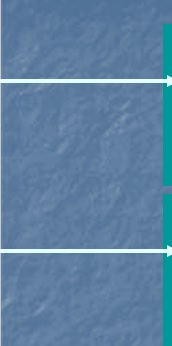 Buffer
Manager
Buffer
Memory
Buffer
Manager
Interconnection Fabric
Buffer
Memory
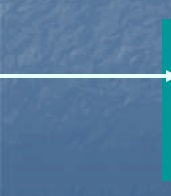 Buffer
Manager
Buffer
Memory
75
DMA
CPU
DMA
DMA
Memory
First Generation Routers
Limit of Shared Bus Switches <= 20 Gbps
Thus Max Line Rate = 20 Gbps/(2 * # of Line Cards)
Off-chip Buffer
Route Processor
Shared Bus
CPU
Buffer
Memory
Forwarding
Table
Route
Cache
Shared Bus
Line Interface
Line
Interface
Line
Interface
Line
Interface
MAC
MAC
MAC
76
First Generation Routers
still used in low end routers
Arriving packets are copied to main memory via direct memory access (DMA) 
Switching fabric  is a backplane (shared bus)
All packet processing and management functions are performed in central processor. 
Routing cache at processor can accelerate the routing table lookup. 
Routing table lookups need many memory accesses which can not be improved by using faster CPUs.
77
First Generation Routers
Drawbacks: 
Data buffered in main memory, crossing bus twice, making it the major system bottleneck
Performance is limited by memory and CPU
Capacity of shared bus limits the number of interface cards that can be connected
Memory
Input
Port
Output
Port
System Bus
78
twice
Fwding
Cache
Fwding
Cache
Fwding
Cache
Second Generation Routers
aggregate capacity: typically <5Gbs
Keep shared bus, 
Offload most IP forwarding to interface cards
Line cards have local route cache & processing elements
Fast path: route entry found in local cache, forward directly to outgoing interface
Slow path:  If route entry is not in cache, packet must be handled by central CPU
CPU
Buffer
Memory
Route
Table
slow path
fast path
DMA
DMA
DMA
Line Card
Line Card
Line Card
Buffer
Memory
Buffer
Memory
Buffer
Memory
MAC
MAC
MAC
79
Another 2nd Generation Router
IP forwarding is done by separate components (Forwarding Engines)
Forwarding
Forwarding
Engine
Engine
Forwarding operations:
Packet received on interface is stored in local memory. Extracted IP header is sent to one forwarding engine
Forwarding engine does lookup, updates IP header, and sends it back to incoming interface
Packet is reconstructed and sent to outgoing interface.
CPU
CPU
Route Processor
Cache
Cache
CPU
Memory
Memory
Memory
Control Bus
Forwarding Bus
(IP headers only)
Data Bus
Interface
Memory
Memory
Memory
Cards
MAC
MAC
MAC
80
Third Generation Routers
“Crossbar”: Switched Backplane
Line
Card
CPU
Card
Line
Card
Local
Buffer
Memory
Local
Buffer
Memory
Line Interface
CPU
Routing
Table
Memory
Fwding
Table
Fwding
Table
MAC
MAC
Typically <50Gb/s aggregate capacity
81
Third Generation Routers
Switching fabric is an interconnection network (e.g., a crossbar switch)
Distributed architecture: 
Interface cards operate independently 
No centralized processing for IP forwarding
These routers can be scaled to many hundred interface cards and to aggregate capacity of > 1 Terabit per second (Tbs)
82
Fourth Generation Routers/SwitchesOptics inside a router for the first time
Optical links
100s
of metres
Switch Core
Linecards
0.3 - 10Tb/s routers
83
Fourth Generation RoutersCisco Carrier Routing System (CRS) as an example
A standalone CRS is a Line card chassis (LCC). 
3 functional units of LCC are Line cards, Switching fabric and Route processor. 
Line card includes physical interface card and a modular services card.
The physical connectivity could be using Fiber optic cables or using Twisted pair cables. 
The routing decisions are made by route processor and switching fabric takes care of routing based on Route processor input. 
The CRS runs IOS XR which is said to be designed for high-end carrier grade routers and was launched with CRS-1.
84
Fourth Generation RoutersCisco Carrier Routing System (CRS) as an example
In a multi-chassis deployment, LCC is used along with another variety of chassis called Fabric Card Chassis (FCC). 
The architecture enables scalability by increasing the number of LCC and/or FCC. 
In both single- and multi-chassis configurations, CRS switch fabrics use a 3-stage Beneš architecture. 
In a single-chassis system, the three switching stages—S1, S2, and S3— are all contained on one fabric card. 
In a multi-chassis system, S2 stage is contained within Fabric Card Chassis, with S1 and S3 stages resident in the Line Card Chassis.
85
Fourth Generation RoutersCisco Carrier Routing System (CRS) as an example
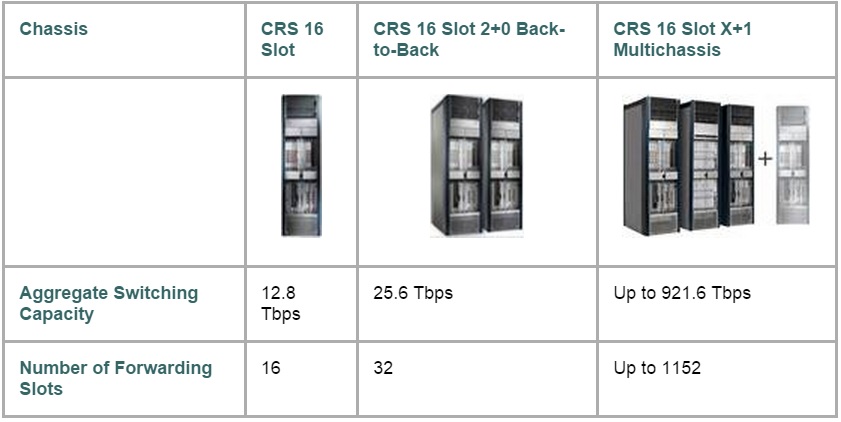 http://www.cisco.com/c/en/us/products/routers/carrier-routing-system/datasheet-listing.html
86
Alcatel-Lucent Core routers
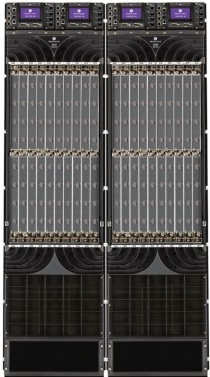 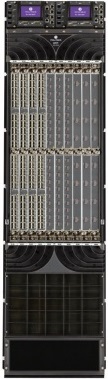 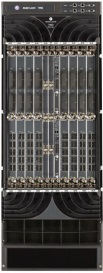 87
FP network processor
88
FP network processor
FP2: 90 nm based design featuring 112 RISC cores using an 840 MHz core frequency and offering 100 Gbps speed. 
FP3: 40 nm design featuring 288 processor cores and using a 1 GHz core frequency providing true 400 Gbps speed
89
Innovation #1: Each Line Card Has a forwarding Table
Prevents the central routing table from becoming a bottleneck at high speeds
Complication: Must update forwarding tables on the fly.  
How does the BBN router update tables without slowing the forwarding engines?
90
Innovation #2: Switched Backplane
Every input port has a connection to every output port
During each timeslot, each input connected to zero or one outputs
Advantage: Exploits parallelism
Disadvantage: Need scheduling algorithm
A
B
C
crossbar
X
Z
Y
91
Shared CPU Architecture
Shared CPU
Control Plane
Data Plane
7
Traffic
Manager
Route
Control
Processor
Queue
Manager
8
9
10
6
Buffer
Memory
Forwarding
Engine
L2/L3
Processing
(inbound)
L2/L3
Processing
(outbound)
Forwarding
table
Routing
table
4
3
5
11
2
Shared Backplane
12
CPU Interrupt
1
Network
Interface
Network
Interface
Network
Interface
Network
Interface
92
Line Card
Line Card
Line Card
Line Card
Shared CPU Architecture
When a packet arrives at the line card, it raises an interrupt to the CPU. 
The interrupt service routine schedules a transfer of the packet to the buffer memory through the shared backplane. 
Once the transfer is complete, the CPU extracts the headers of the packet and uses the forwarding table to determine the egress line card and the outgoing port. 
The packet is subsequently prioritized by the queue manager and shaped by traffic manager. 
Finally, the packet is transferred from the memory to the appropriate output port in the egress line card. 
Each packet is transferred twice over the shared backplane — once from the ingress line card to the shared CPU and once from the shared CPU to the egress line card.
93
Shared CPU Architecture
Significant design issue: How the CPU divides its execution cycles between control path and data path software.
While most cycles of the CPU are used for packet forwarding, it spares some of its cycles running the routing protocols. 
It periodically exchanges protocol keep alive messages with the neighbor routers; whenever a route change occurs it incrementally updates the routing table and the forwarding table. 
The CPU also executes management functions for configuring and administering the router.
Advantages: implementation simplicity / flexibility
94
Shared CPU Architecture
Disadvantages: Three bottlenecks
Each packet entering the system has to traverse the CPU; limited number of CPU cycles results in a processing bottleneck.
The packet forwarding functions (forwarding table lookup, buffering and retrieval of the packet) involve accessing memory. Due to mismatch in speed between memory and CPU, access to memory contributes to a larger amount of overhead. The memory access speeds have increased little over the last few years.
The shared backplane becomes a severe limiting factor as each packet has to traverse the backplane twice. the throughput is reduced by a factor of two.
For lowend access and enterprise routers, where the throughput requirements are less than 1 Gbps, this architecture is still used.
95
Shared CPU Architecture with cache
functionality of the forwarding engine can be offloaded to the line cards, the packets need to be transferred through the backplane only once (just to the egress line card)
Caching the results of the route lookup in the line card allows many of the incoming packets to be transferred directly to the egress line card; thus increasing the throughput. 
The advantage of this architecture is the increased throughput because the forwarding cache of frequently seen addresses in the line card allows to process packets locally most of the time. However, the throughput is, in fact, highly dependent on the incoming traffic.
Temporal and spatial locality
How and when update the cache entries?
96
Control Plane
Data Plane
Shared CPU architecture 
with route caches
Route
Control
Processor
Forwarding
Table
Buffer
Memory
Shared CPU
19
Forwarding
Engine
Routing
Table
18
17
21
20
Shared Backplane
22
16
6
5
Queue
Manager
Queue
Manager
Queue
Manager
Forwarding
Cache
Forwarding
Cache
Forwarding
Cache
7
23
15
Buffer
Memory
Buffer
Memory
Buffer
Memory
4
8
3
9
14
Traffic
Manager
Traffic
Manager
Traffic
Manager
Forwarding
Engine
Forwarding
Engine
Forwarding
Engine
10
2
13
L2/L3
Network
Interface
L2/L3
Network
Interface
L2/L3
Network
Interface
Line Card
Line Card
Line Card
11
1
12
97
Shared Forwarding Engine Architecture
Mitigate the bottleneck by offloading the functionality of the forwarding engine to a dedicated card called forwarding engine card containing a processor dedicated for route lookup and memory for storing forwarding table.
Multiple line cards are connected through a shared backplane through which the packets are transferred from one line card to another. Line cards and forwarding engine cards are connected through a separate shared backplane called forwarding backplane.
Packets can be processed in parallel with multiple forwarding engines.
98
Control Plane
Data Plane
Forwarding Engine Card
Forwarding Engine Card
CPU
Memory
Forwarding
Engine
Forwarding
Engine
Forwarding
Table
Forwarding
Table
Route
Control
Processor
Routing
Table
5
4
6
Forwarding Backplane
3
7
9
Queue
Manager
Queue
Manager
Queue
Manager
8
10
Buffer
Memory
Buffer
Memory
Buffer
Memory
11
Traffic
Manager
Traffic
Manager
Traffic
Manager
2
12
L2/L3
Network
Interface
L2/L3
Network
Interface
L2/L3
Network
Interface
13
1
Shared Backplane
Shared Forwarding Engine Architecture
Out-of-order packets: packets that arrived later might finish their route lookup earlier. 
Maintain packet ordering as sequencing of packets in a TCP connection, otherwise retransmit is needed and degrade the performance of the overall network.
To ensure packet ordering, the packet processing logic in egress interface goes round robin, guaranteeing that packets are sent out in the order in which they are received
100
Shared Forwarding Engine Architecture
Packet process time depends on load of forwarding engine. 
instead of round robin, need a load-balancing algorithm that assigns each header to lightly loaded forwarding engine. 
To maintain packet ordering in a TCP connection, all packets belonging to one connection use the same forwarding engine. 
Rarely, once a connection is assigned to a forwarding engine, load could increase (hard to predict packet arrivals for other connections. 
It could be minimized by increasing the number of forwarding engines, which increases the probability of having a free forwarding engine when a new connection arrives. 
But this might not be cost effective. Furthermore, from design perspective, the line card should have the capability to recognize the packets that signal the start and end of a TCP connection and also needs to maintain state about which forwarding engine the connection has been assigned.
101
Shared Forwarding Engine with switched fabric
A drawback of a shared backplane that does not provide sufficient bandwidth for transmitting packets between line cards and limits the router throughput. 
To remove bandwidth limitation, the shared backplane is replaced by a switched backplane that has higher bandwidth, the forward backplane is not required. 
Instead, both the line cards and forwarding engine cards are directly connected to the switched backplane, thus providing a communication path in which each line card can reach any forwarding engine. 
The control processor is also attached to a switched backplane, which provides a path for updating the forwarding tables in the forwarding engine cards. 
Such an architecture is used in the building of a multigigabit router
102
Control Plane
Data Plane
CPU
Forwarding Engine Card
Forwarding Engine Card
Memory
Forwarding Engine
Forwarding Table
Forwarding Engine
Forwarding Table
Route Control Processor
5
Routing Table
4
Switched Backplane
7
9
3
8
Queue
Manager
Queue
Manager
Queue
Manager
10
11
Buffer
Memory
Buffer
Memory
Buffer
Memory
Traffic
Manager
Traffic
Manager
Traffic
Manager
2
12
L2/L3
L2/L3
L2/L3
Network
Interface
Network
Interface
Network
Interface
103
Line Card
Line Card
13
1
Line Card
Shared Nothing Architectures
With increasing link speeds, two limits.
In shared forwarding engine architecture, forwarding a packet requires traversing backplane twice, whether using two shared backplanes or a single switched backplane. 
The use of CPUs in forwarding engine cards further limits the number of packets that can be processed.
Extra hop through the backplane can be eliminated if forwarding engine is incorporated into line card.
More processing power can be added by implementing each function  in hardware such as high speed FPGA or ASIC. To achieve high performance, these components are interconnected by high-speed links embedded in the line card.
Solution: shared nothing router architecture offloads all the packet forwarding functions to the line cards.
104
Share Nothing
Architecture
Route Control Processor
Memory
Routing Table
Control Plane
Date Plane
Switch Backplane
6
7
Queue
Manager
Forwarding Table
Forwarding Table
Forwarding Table
Queue
Manager
Queue
Manager
8
9
Buffer
Memory
Buffer
Memory
4
Buffer
Memory
Traffic
Manager
5
Traffic
Manager
Traffic
Manager
Forwarding Engine
Forwarding Engine
Forwarding Engine
10
2
3
L2/L3
L2/L3
L2/L3
Network
Interface
Network
Interface
Network
Interface
105
Line Card
Line Card
11
1
Line Card
Clustered Architectures
One major limitation of routers using shared nothing architecture is the number of line cards that can be supported in a single chassis. Two factors for the limitation. 
First, such routers are used in the core and at higher layers of aggregation where the number of links required is small but the bandwidth per link increases. 
Second, packaging density possible within racks used in central offices is limited to 19 inches (NEBS standards). 
In addition, a spacing of 1 inch is needed between line cards for air flow that limits the number of line cards to 16, assuming the line cards are being arranged vertically.
106
Clustered Architectures
With the advent of dense wave-division multiplexing (DWDM) technology, each fiber can now contain many independent channels. 
The data rate on each channel can be as high as OC-48 and OC-768/STM-256 higher. These channels are separated and terminated by the router with one port per channel. 
Hence, support for a large number of ports is required. With each line card carrying only a fixed number of ports, a router needs to support large number of line cards.
For increasing the number of line cards and the aggregate system throughput, major vendors use a clustering approach.
107
Clustered Architectures
Clustering shelves of Linecards around a Switch Core:
Chassis containing line cards are connected to the switch core using very-high-speed optical links.
A packet entering a network interface in a line card, depending on the result of route lookup, can be destined to a line card in the same chassis or a line card in a different chassis. 
In the latter case, the packet has to be forwarded through the switch core that sends it to the correct chassis. Once the packet reaches the chassis, it is forwarded through the appropriate egress line card.
108
Clustered Architectures
Three attractive reasons for this approach
Large # of Linecards: By removing physical packaging constraint of arranging multiple Linecards around a Switch Core on a single rack, the system is easier to package/cool, and most importantly can allow a larger # of Linecards to be interconnected in a single packet-switch.
Fault-tolerance: A single shared Switch Core is a single point of system failure. For high-availability, a second Switch Core can be used to provide simple fault-tolerance.
Upgrade path with backward compatibility: A clean separation of Linecards and Switch Core separates their development. A Linecard developed today can potentially connect to Switch Cores in the future with larger numbers of ports, or with new features.
If fault-tolerance is implemented, it is possible to upgrade a whole Switch Core without interrupting service.
109
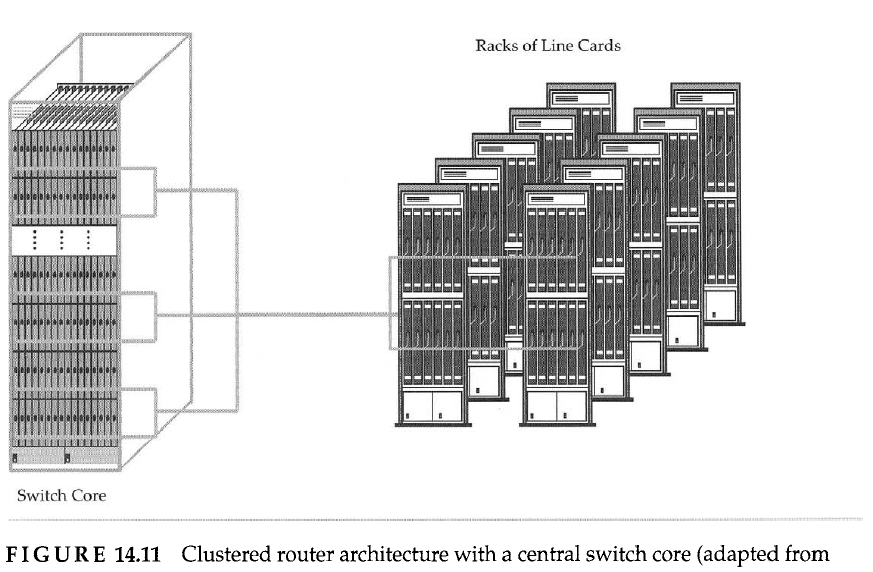 110
Slotted Chassis
Large routers are built as a slotted chassis
Interface cards are inserted in the slots
Route processor is also inserted as a slot
Simplify repairs and upgrades of components
111
CPU
CPU
NET
Intf
Intf
ASIC
NP
NET
ASIC
ASIC
NP
NP
Intf
Intf
Intf
Intf
Intf
Intf
ASIC
NP
CPU
CPU
CPU
CPU
CPU
Interface
Interface
Interface
Intf
Intf
Intf
Interface
Interface
Interface
Principle of Huawei Originated the 5th Generation Router (NE80/40)
NP Based
Switching Architecture
ASIC Based
 Switching Architecture
Distributed Processing
Bus Architecture
Modularized Interface
Centralized Forwarding
As The 5th Generation Router’s Practitioner and Leader, Huawei implement MPLS VPN, QoS, Constrained Multicasting, Security, Painless IPv4 to IPv6 Upgrading among other latest technologies on its NE80 and NE40 Series Router, which already became an important milestone of Backbone Network Equipment Designing
Fixed Interface
Centralized Forward
CPU
1G
2G
3G
4G
The 5th Generation
112
[Speaker Notes: 国际网络处理器协会(Network Processors Conference)的定义：
网络处理器是一种可编程器件，它特定的应用于通信领域的各种任务，比如
包处理、协议分析、路由查找、声音/数据的汇聚、防火墙、QOS等；
特点－与ASIC的比较：
性能更高：内部集成数十个CPU及硬件协处理器、硬件加速器，在实现
 复杂的拥塞管理、队列调度等QOS功能前提下，仍能保持线速转发，
 实现“硬转发”；
扩展更灵活：预留的用户接口可编程，扩展灵活；
可靠性高，芯片转产前通过严格的疲劳性测试，适合开发电信级设备；
对新的增值业务（MPLS、QOS、组播）支持能力更强；
管理灵活，开发方便，大大缩短二次开发周期；
预留IPv6接口，可通过软件平滑升级。
采用网络处理器技术已成为网络设备的主流技术路线

转发性能：出色的转发性能，单线路板6Mpps，整机96Mpps；
业务接口：支持FE、GE、OC3c～OC48c POS、OC48 RPR
            oc3c ATM等接口的线速转发；
大容量路由表：BGP路由170万条，OSPF、IS-IS 100万条，每条路由
                可以有3个负载分担项；
完善的QOS支持：
拥塞管理：PQ、CQ、WFQ、CBWFQ，每板1K个流
流量监管：CAR，每板2K队列
流量整形：GTS，每板2K队列
拥塞避免：RED、WRED、SARED，每板1K个流
多元复杂流分类：支持192bits的规则组合，每板5K流规则；
强大的计数功能：400多万个64bits计数器，提供强大统计功能；
MPLS：支持多层标签，支持L2、L3 MPLS VPN；
转发表key值：最大192bits，平滑升级至IPv6。]
Technical Essentials of 5th Generation Router
Advantage: Sophisticated, Customized, and Flexible Features, Upgrade by Software easily
Disadvantage: Low Performance, High Cost
Advantage: High Performance, Low Cost
Disadvantage: Fixed Feature, Limited Upgrade Ability
CPU
ASIC
NP
The Combination of Flexibility inherited from CPU, and the High Performance inherited from ASIC
		--------NP (Network Processor)
113
CPU
CPU
NET
INTF
INTF
ASIC
NP
NET
ASIC
ASIC
NP
NP
INTF
INTF
INTF
INTF
INTF
INTF
ASIC
NP
A Brief Comparison between NP and ASIC
NP Advantages
Guaranteed High Performance: NP Integrates dozens of CPUs, hardware co-processors and accelerators, which can do sophisticated work of congestion management, queue scheduling as well as wire speed packet forwarding.
Abundant Service Support: Support latest value-added technologies i.e MPLS, QoS, Multicasting.
IPv6 Ready: upgrade from IPv4 to IPv6.
Easy Feature Upgrade: Reserved Programmable Interface proved easy service and management features implementation. 
Investment Protection: New features can be deployed by upgrade software, no hardware replacement.
High Reliability: Industry standard chipset, passed strict test before GA, ideal for carrier class equipment.
5th Generation Router Based on NP
Classical Switch Router based on ASIC
114
Multiprocessor Router Architectures
RP
FE
FE
FE
FE
LC
Bus
Switching
  Fabric
LC
FE
LC
LC
LC
FE
LC
RP
LC : Line Card
FE : Forwarding Engine
RP : Route Processor
         Packet Movement Path
LC+FE
LC+FE
Switching
  Fabric
LC+FE
LC+FE
LC+FE
LC+FE
Shared Memory Multiprocessor Architectures for Software IP Routers, Y. Luo, 
L. Bhuyan, X. Chen, IEEE Trans on Parallel and Distributed Systems 2003.
115
SMP Router Architecture
FE
FE
FE
CPU
CPU
CPU
Cache
Cache
Cache
LC
LC
LC
LC
Centralized Main Memory
SMP Router Architecture
116
CC-NUMA Router Architecture
FE
FE
FE
CPU
CPU
CPU
Cache
Cache
Cache
Distributed
Shared
Memory
Memory
Memory
Memory
Interconnection (Crossbar Switch)
LC
LC
LC
LC
CC-NUMA Router Architecture
Forwarding table is stored across the memories of all FEs, 
i.e., Distributed Shared Memory
117